SUCCESS IN LIFE
VITENGENI BAPTIST SECONDARY SCHOOL



Dena K Menza
Form II  South 
2010
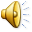 SUCCESS IN LIFE
Every successful person must:
 Keep God first before he/she does anything,
 Have hope in life,
Must have a vision,
Ask for what she/he doesn’t understand for explanation,
Must be ready to sweat ice,
Struggle to achieve what he/she is looking for,
Must have cooperation with others,
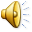 SUCCESS IN LIFE Continued…
Plan for his/her objectives well,
Share ideas with people from different places,
Must be a good time manager,
Accept correction from other people where necessary, 

	By DENA K MENZA
		  Form II South - 2010
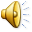